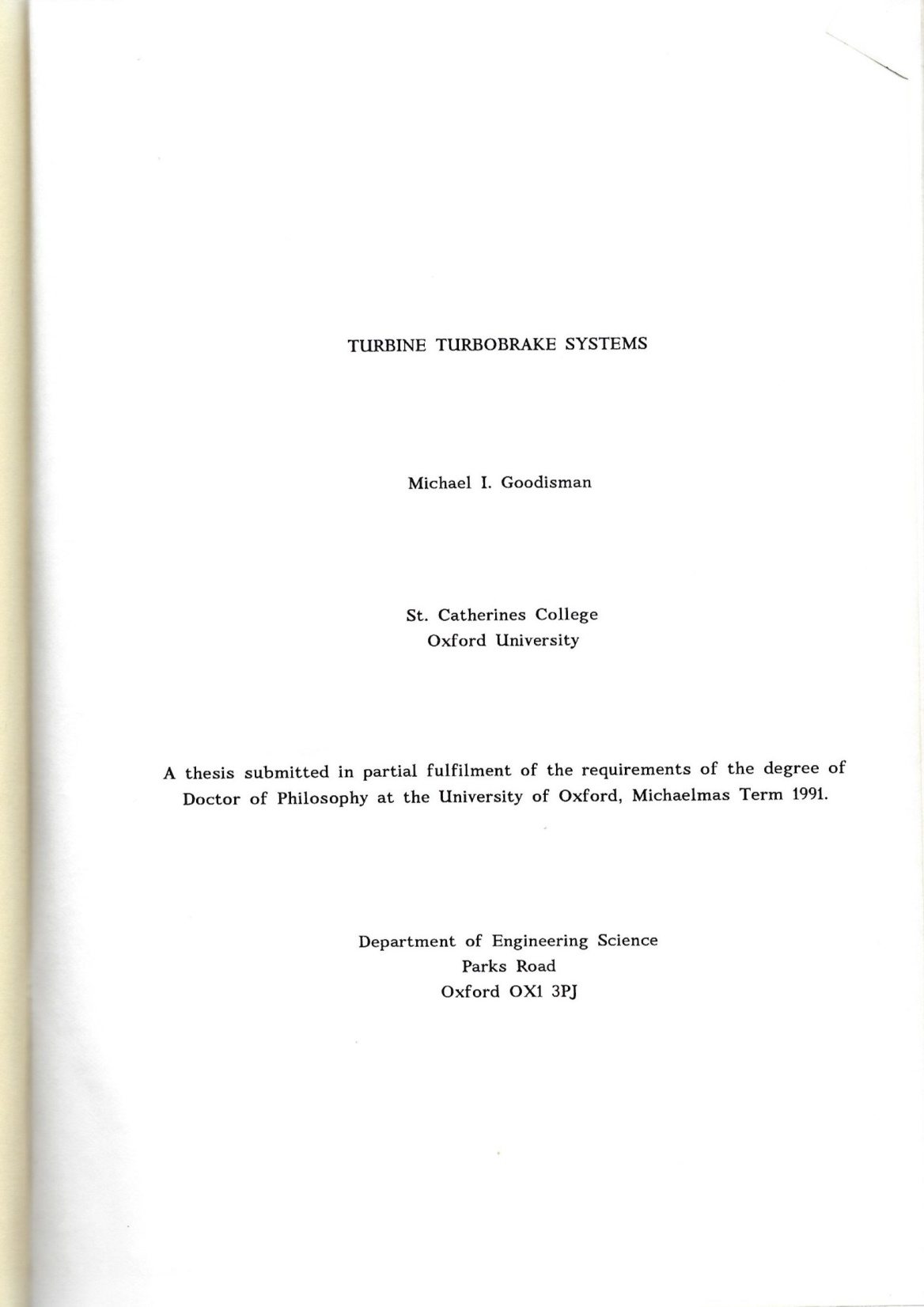 A snapshot of my thesis of 1991 is shown on these pages. Requests for further content from the thesis should be made directly to the Oxford Thermofluids Institute
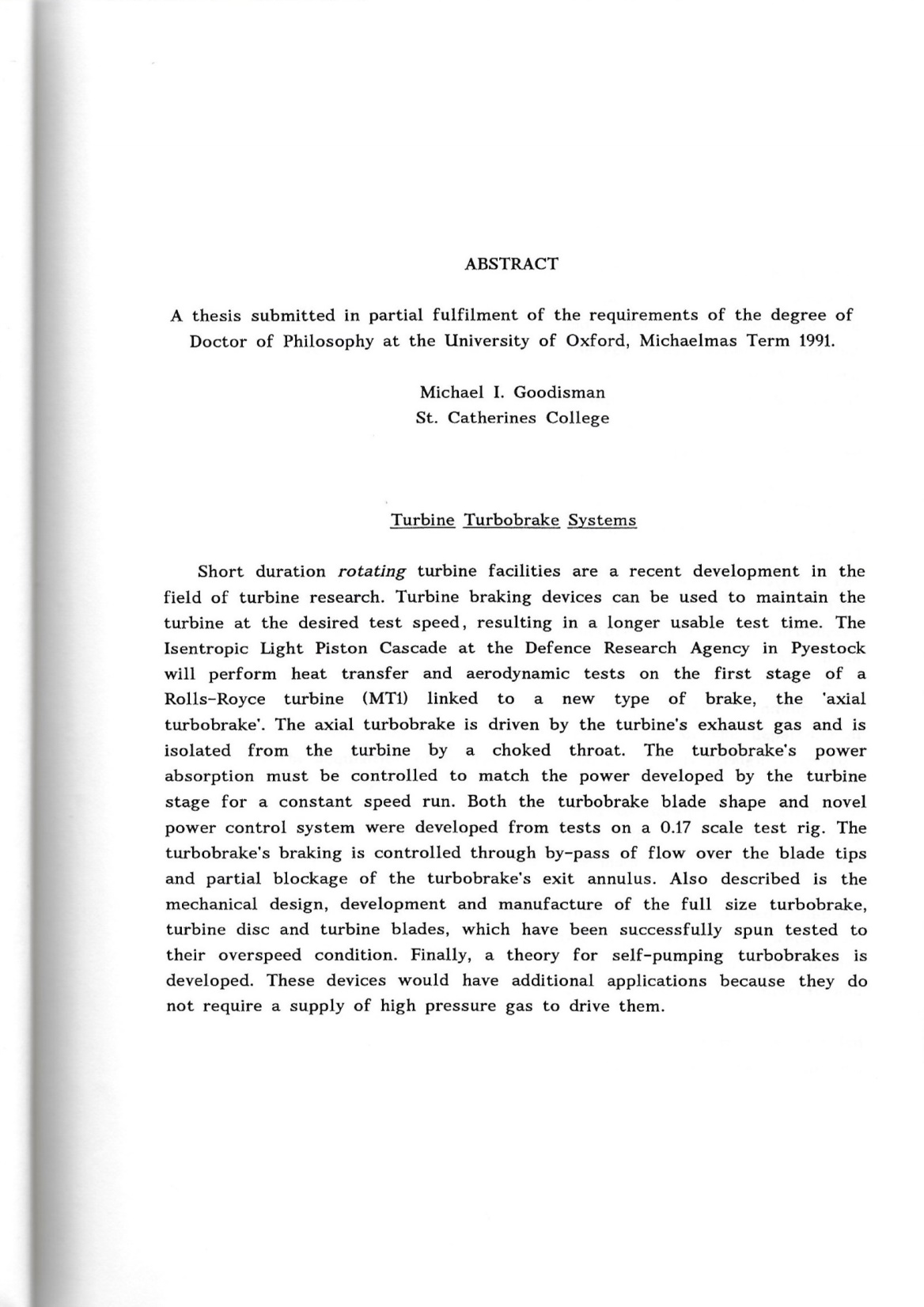 From Thesis of 1991
From Thesis of 1991
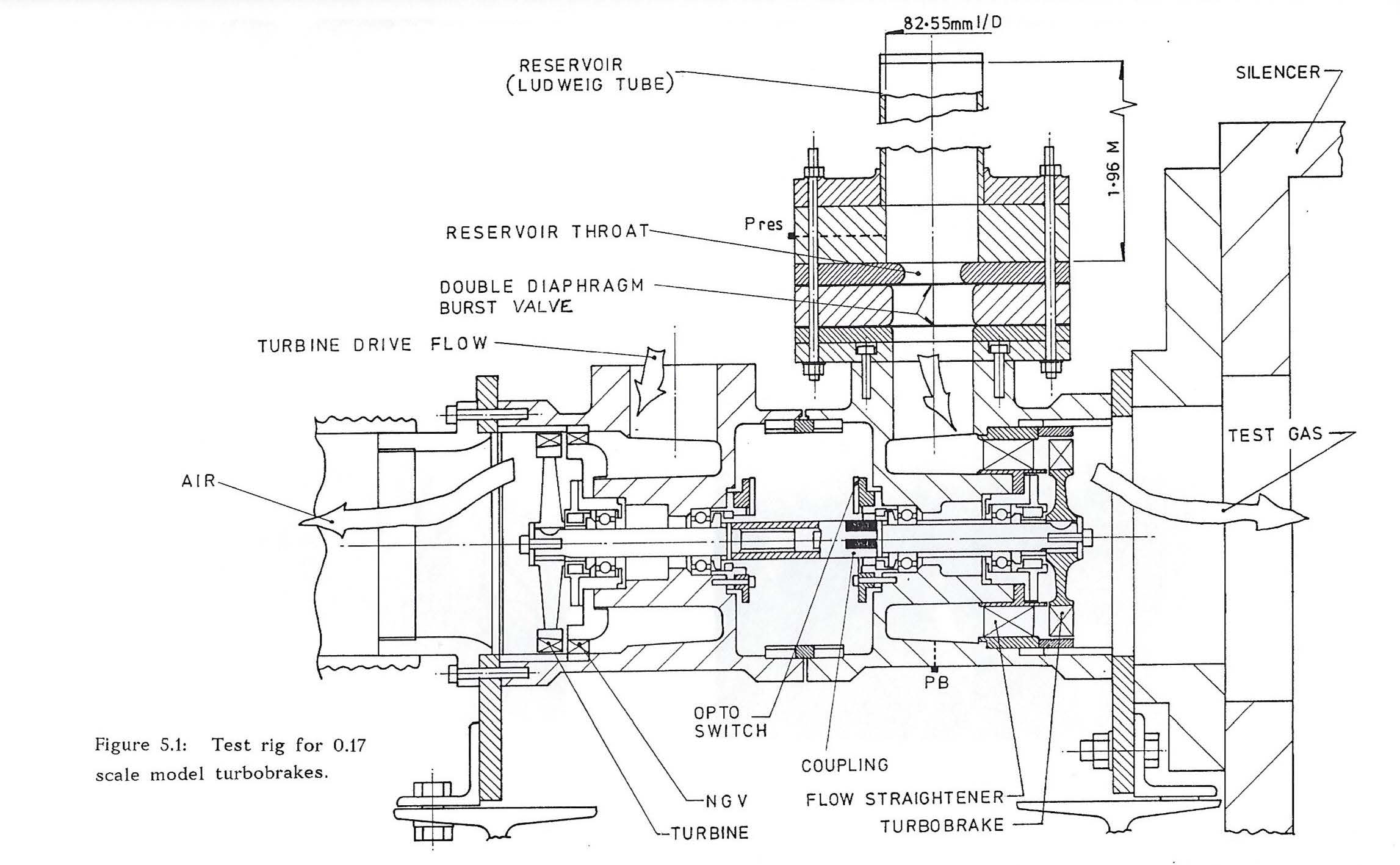 From Thesis of 1991
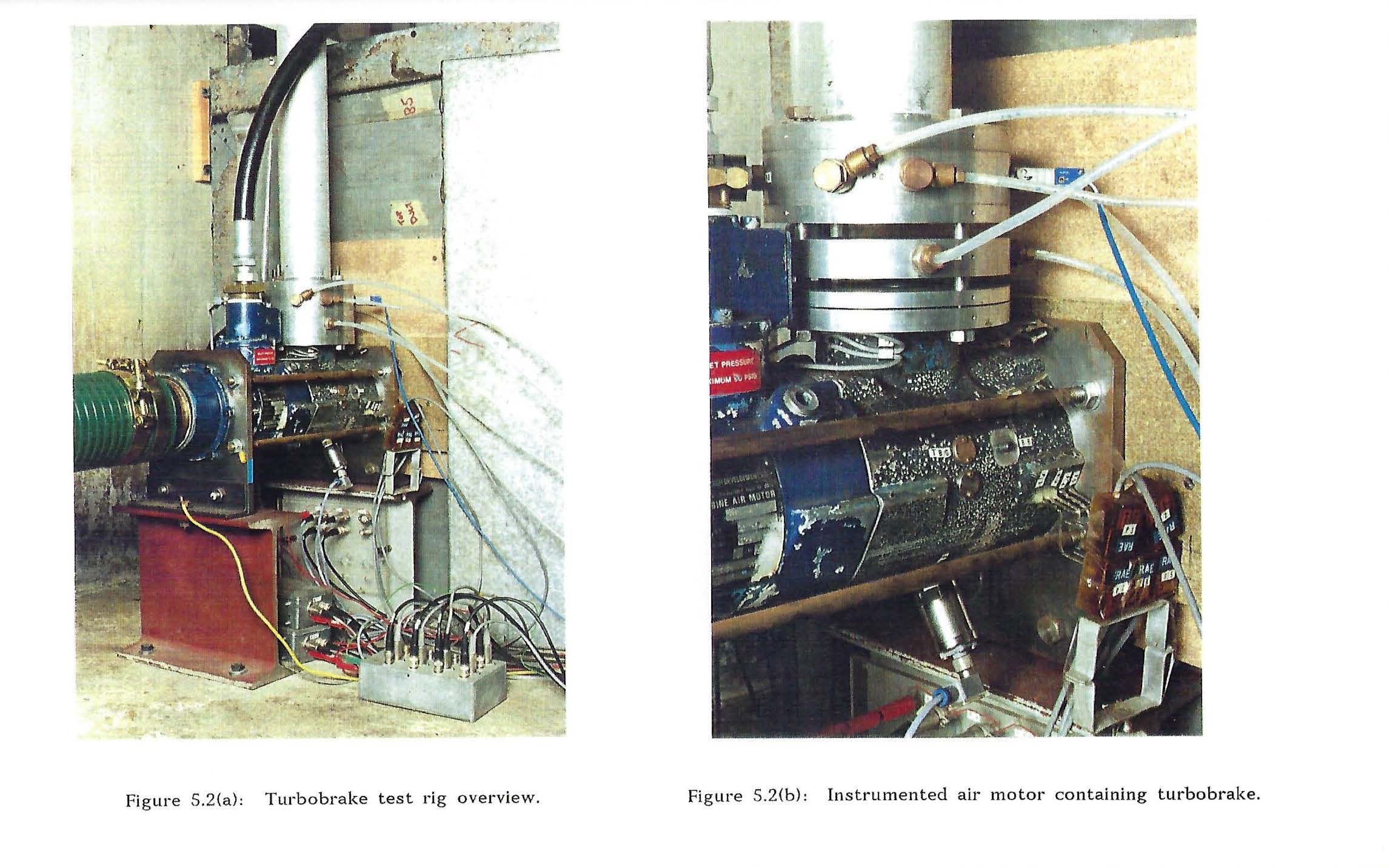 From Thesis of 1991
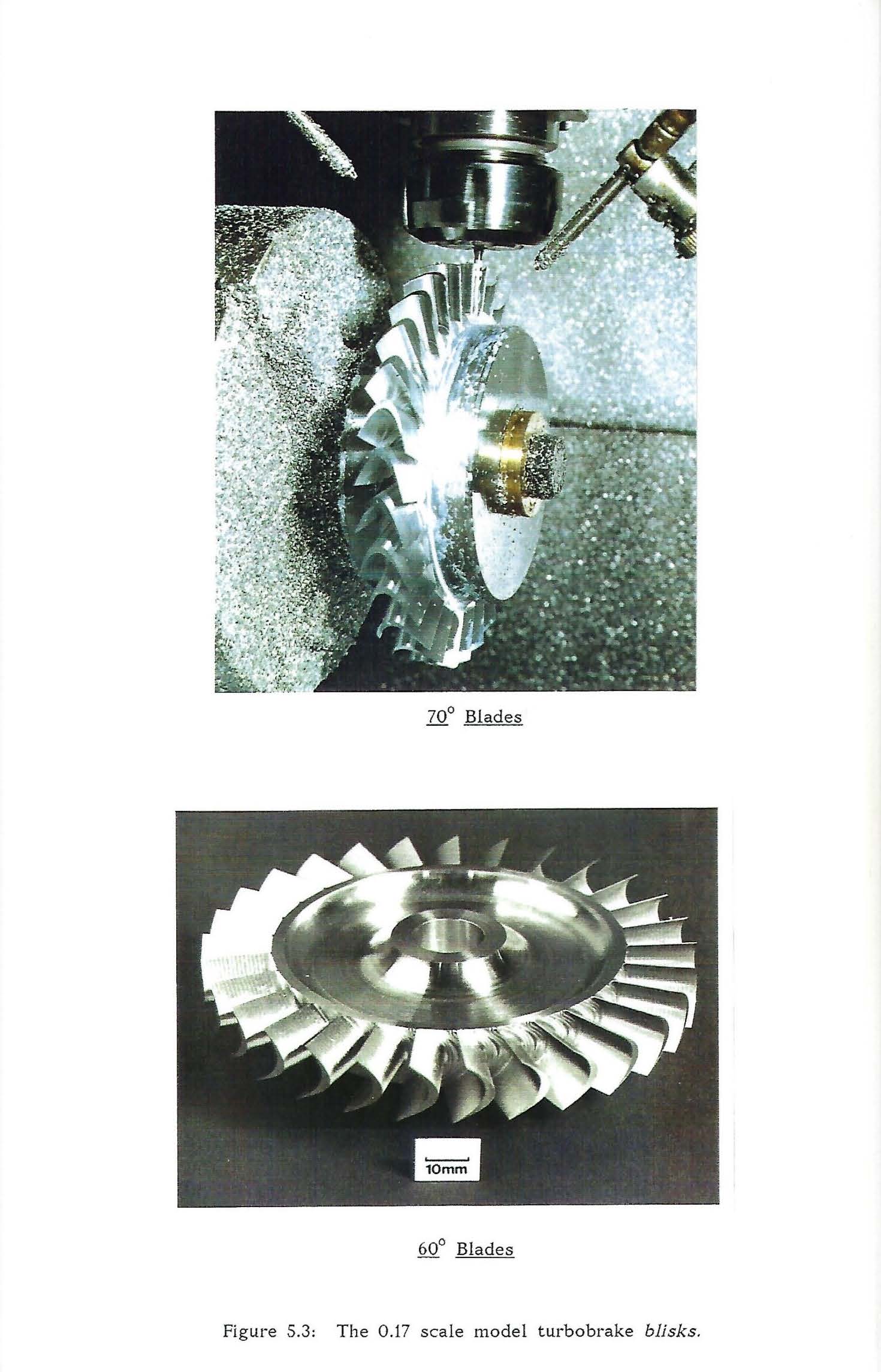 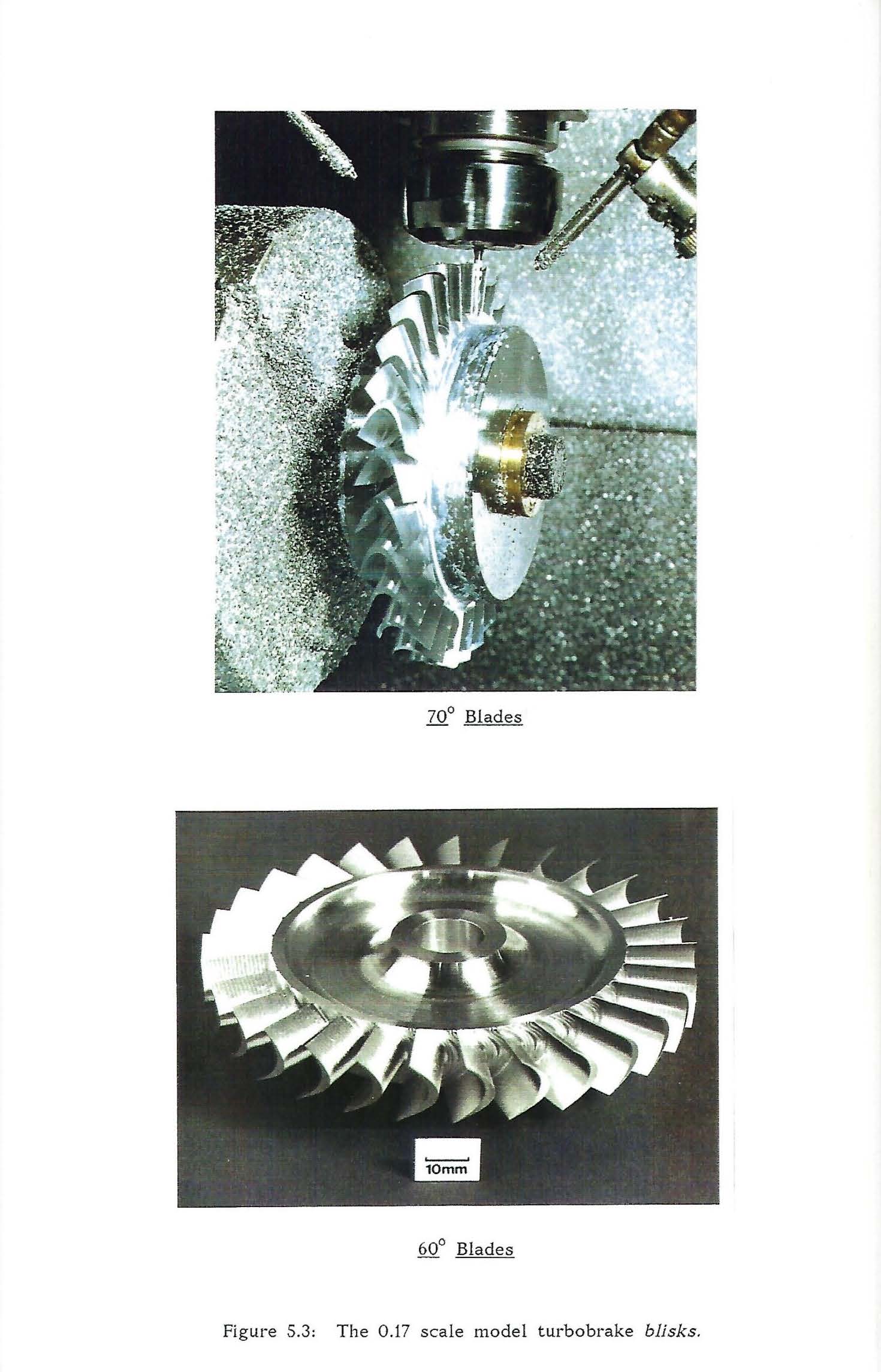 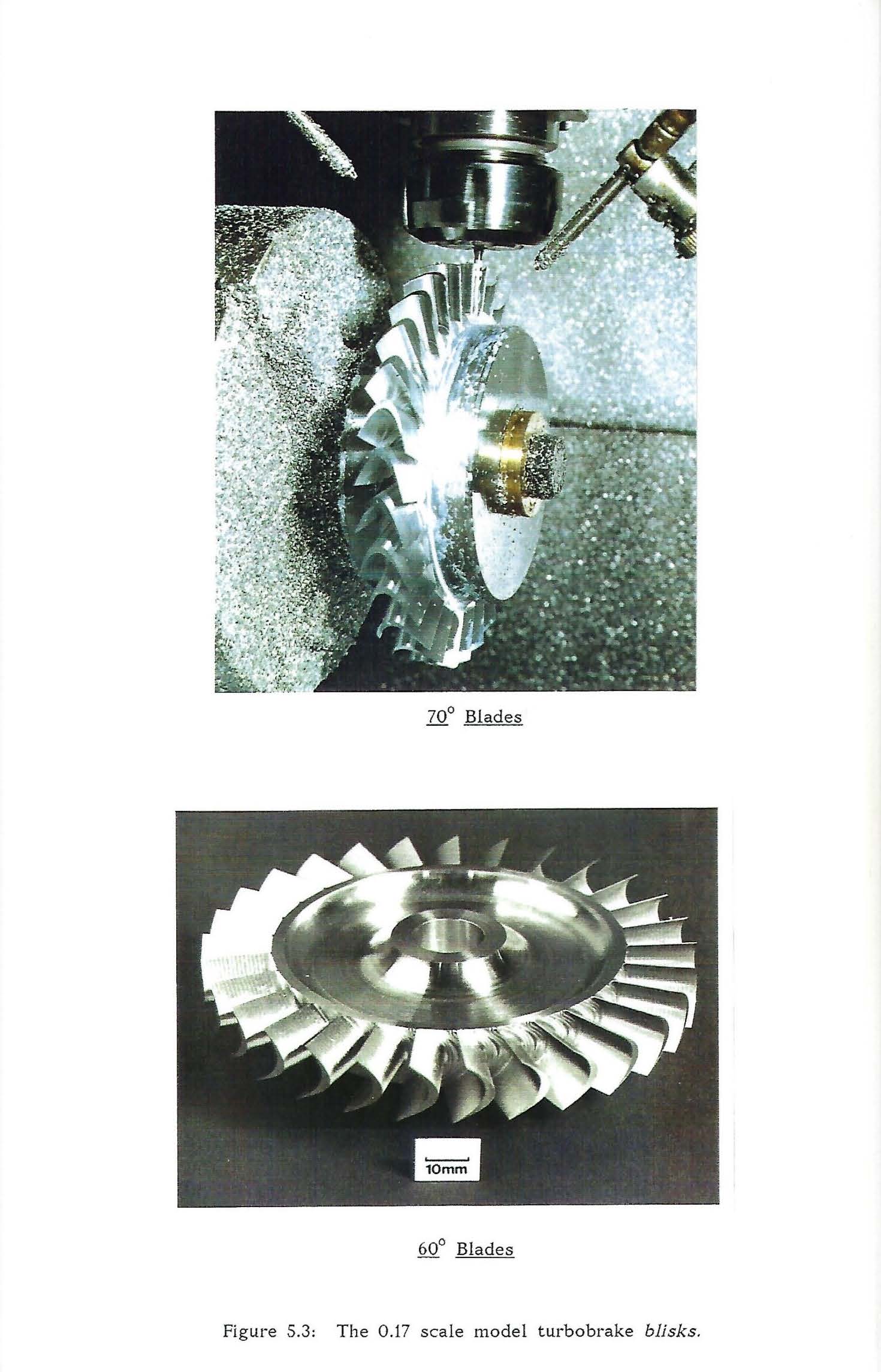 From Thesis of 1991
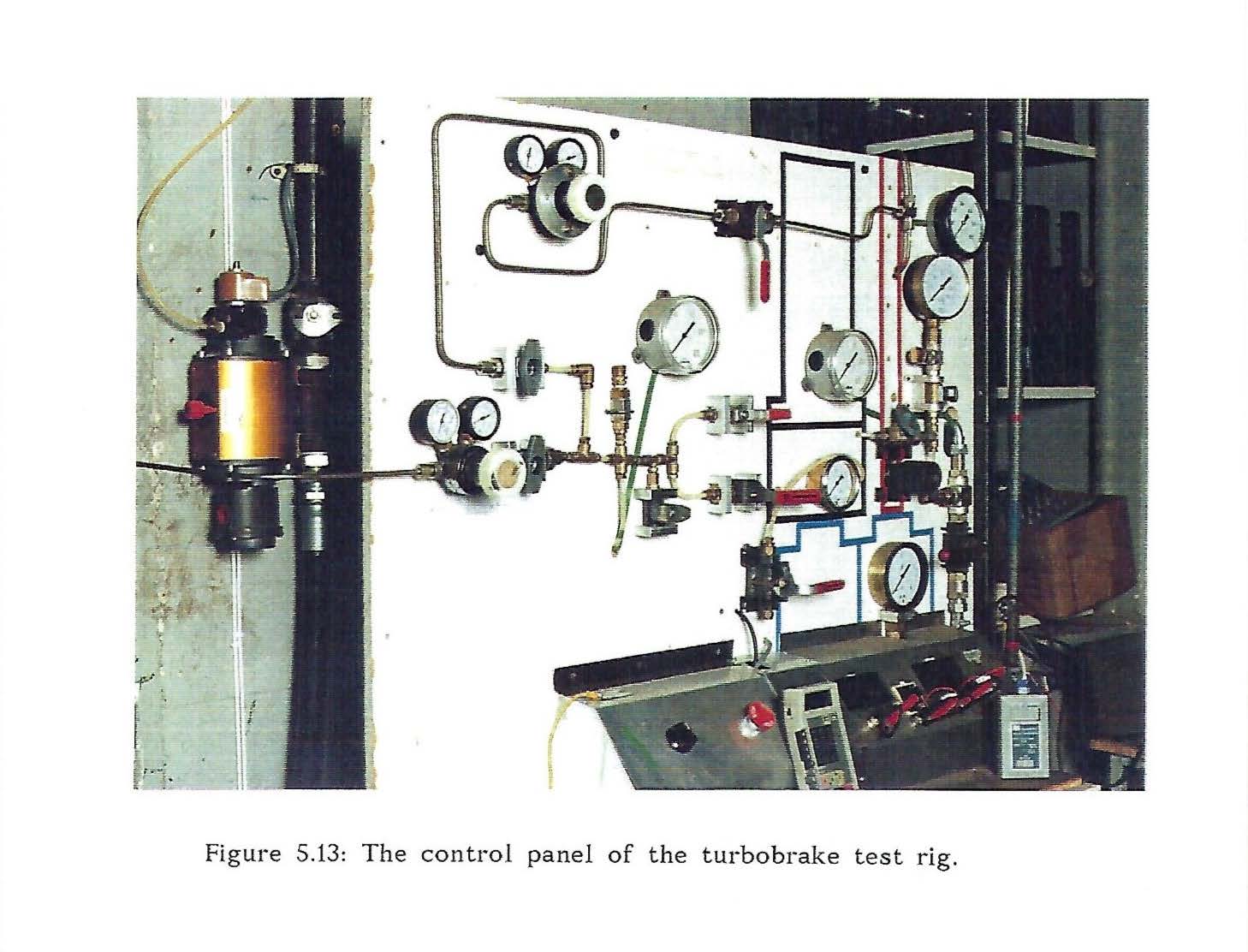 From Thesis of 1991
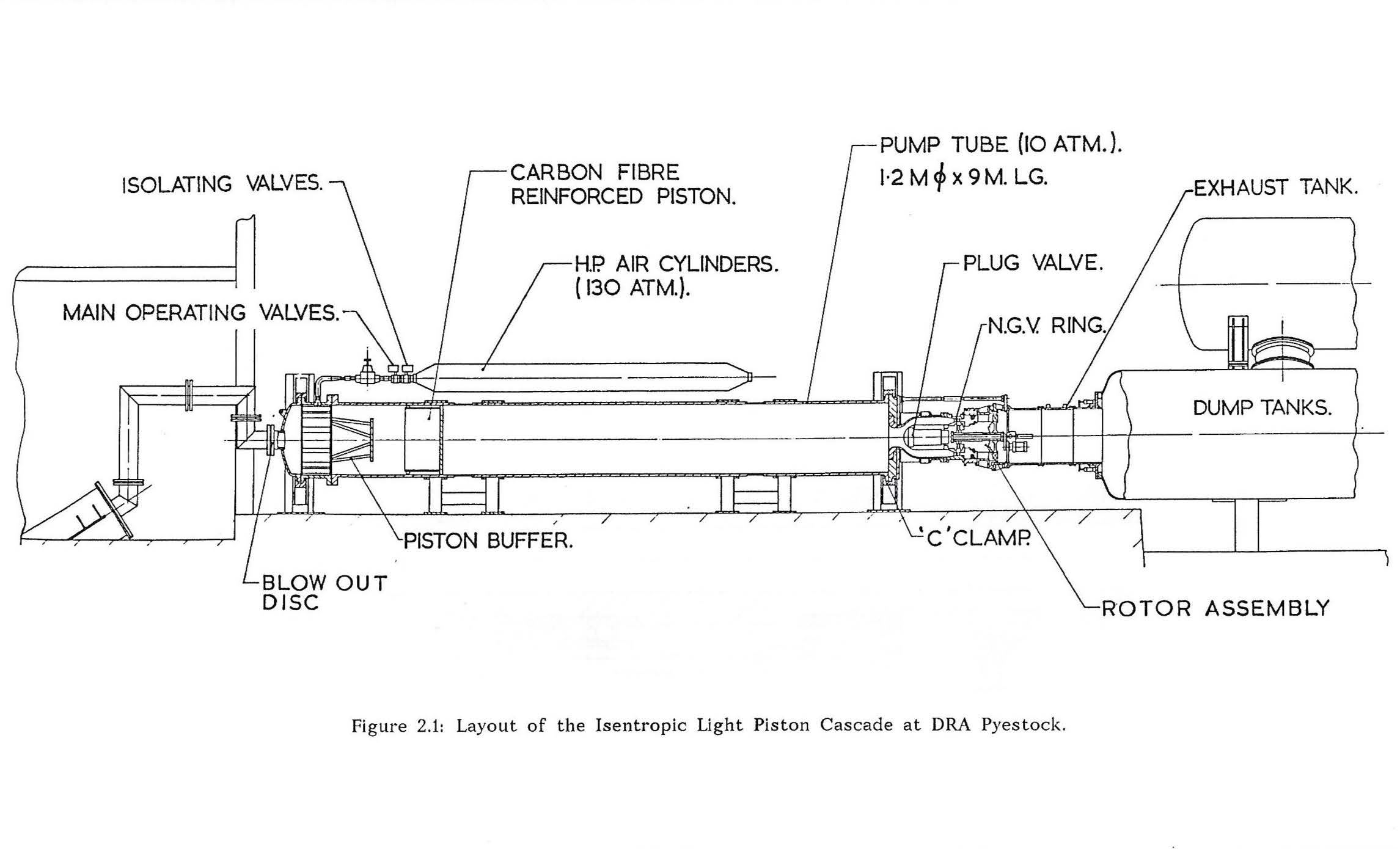 From Thesis of 1991
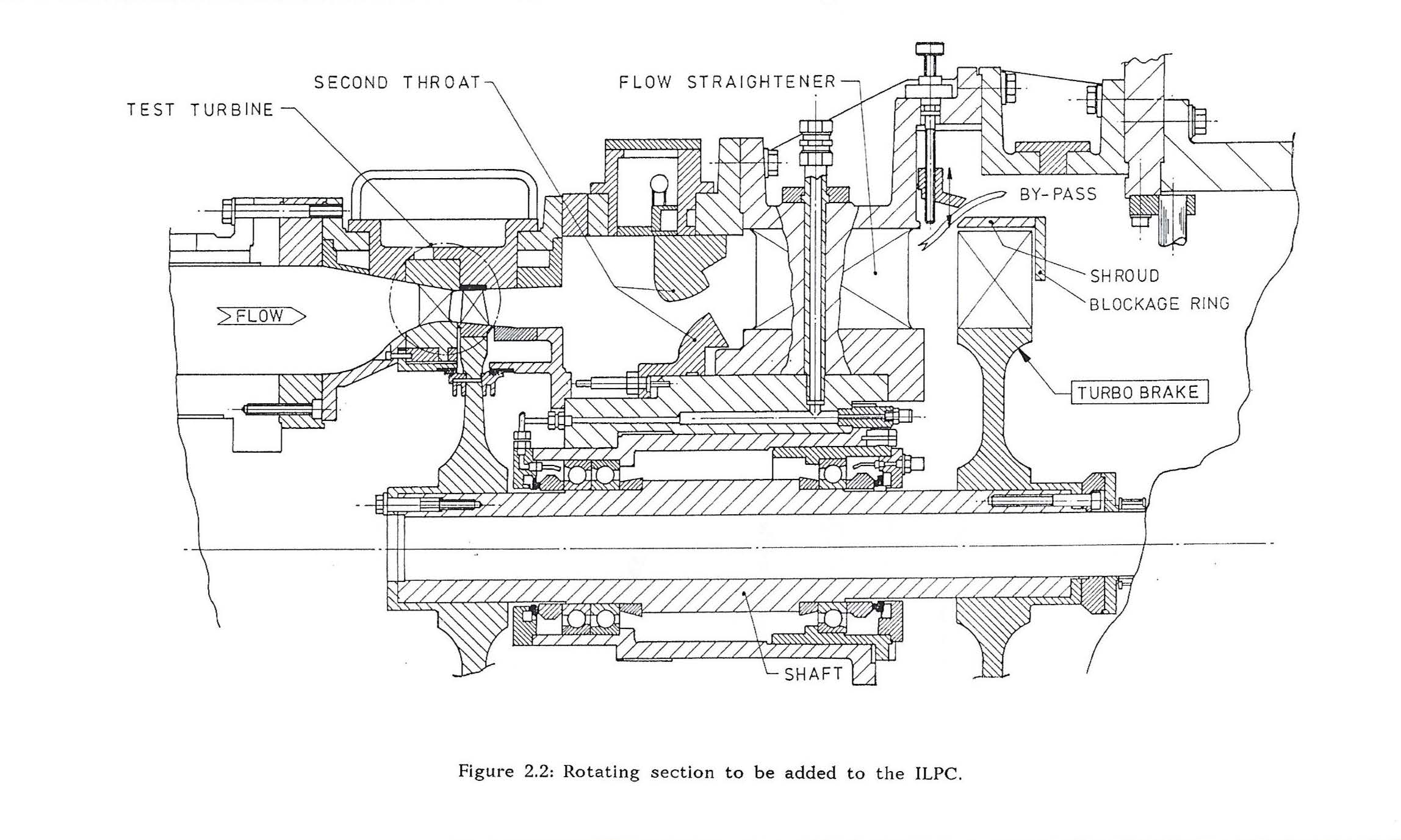 From Thesis of 1991
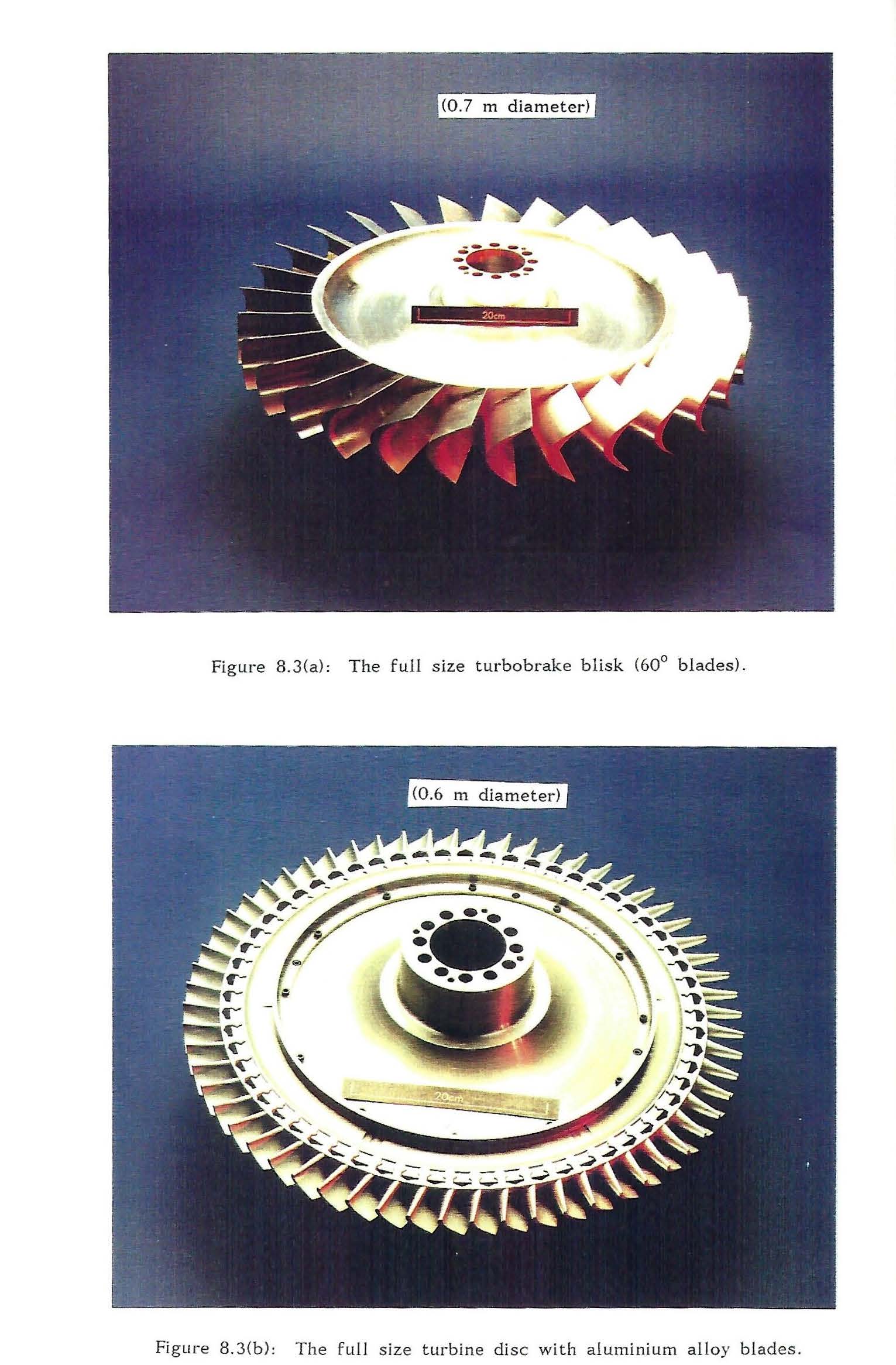 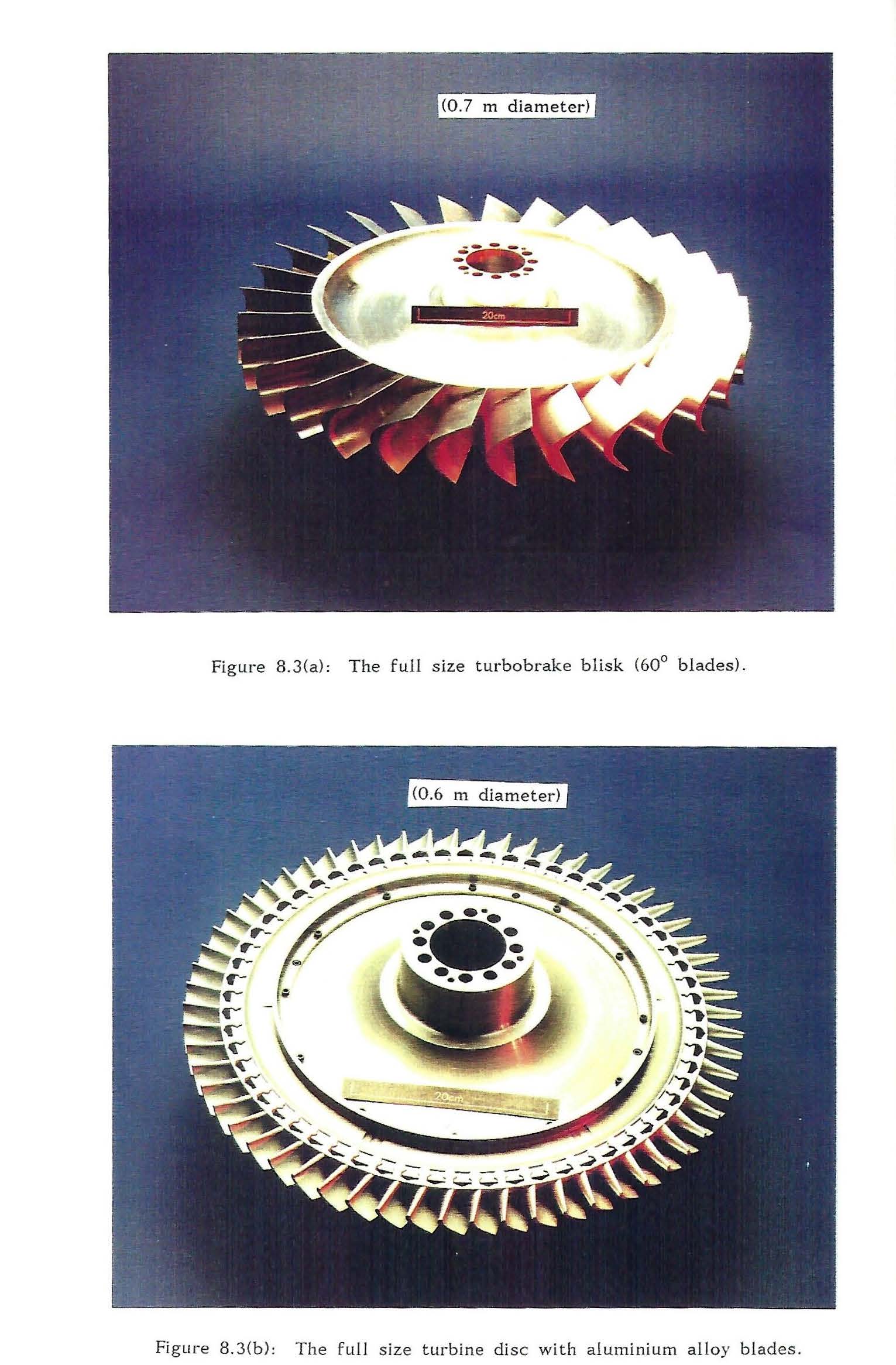 From Thesis of 1991
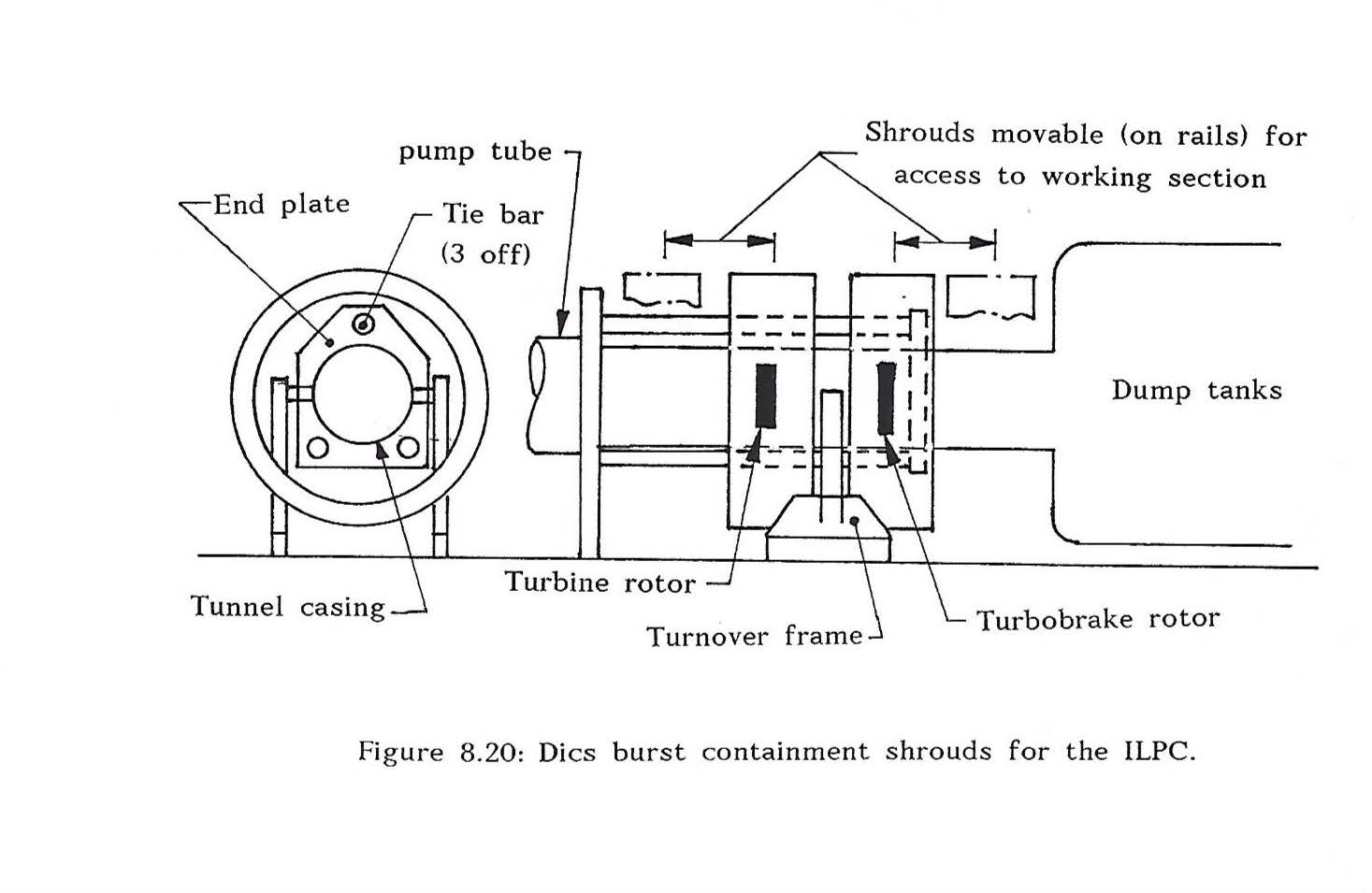 This Photo is Not From Thesis
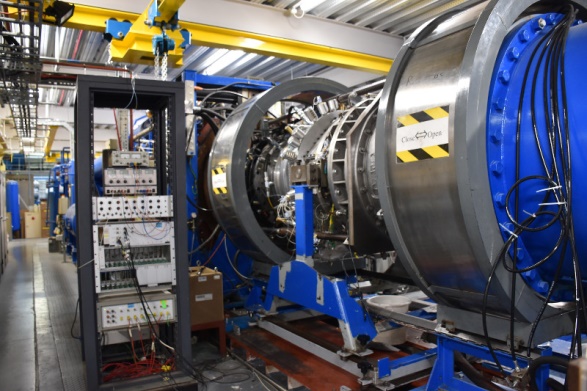 The Oxford Turbine Research Facility (OTRF)
Also called the Isentropic Light Piston Cascade (ILPC)
Still running today!